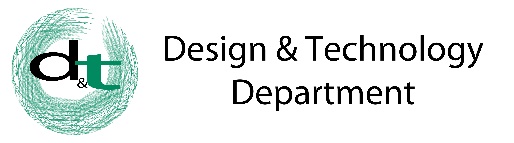 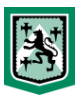 3.1.4 Polymer Processes
Knowledge Organiser
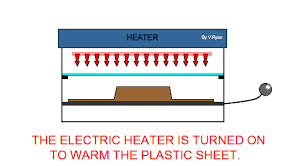 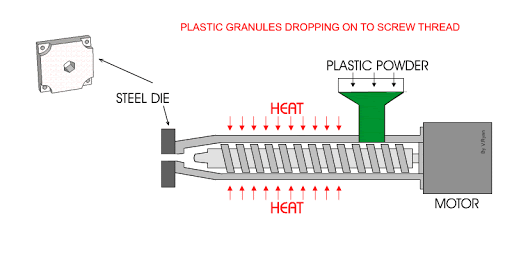 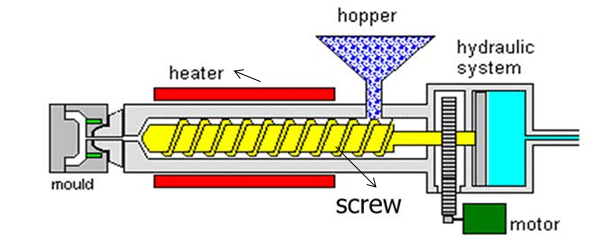 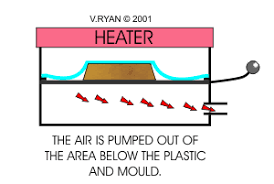 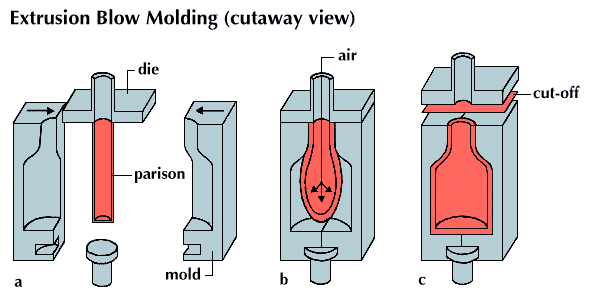 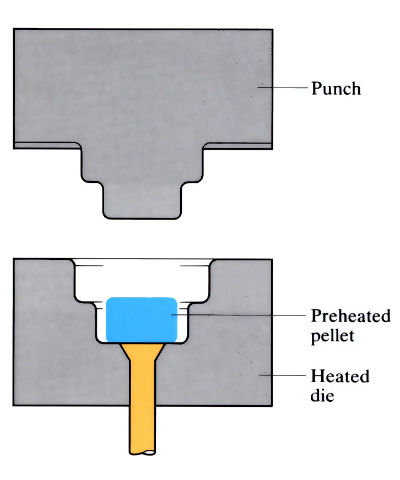 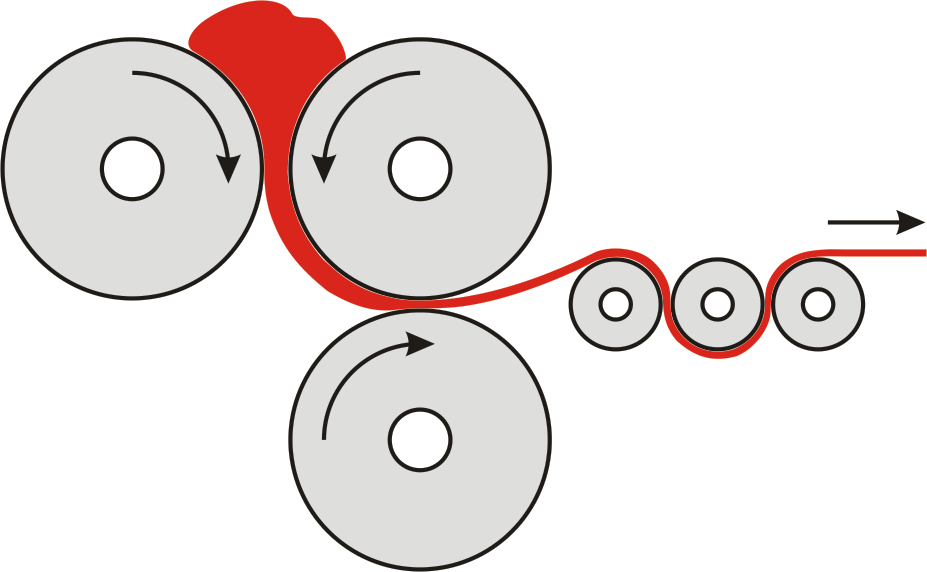 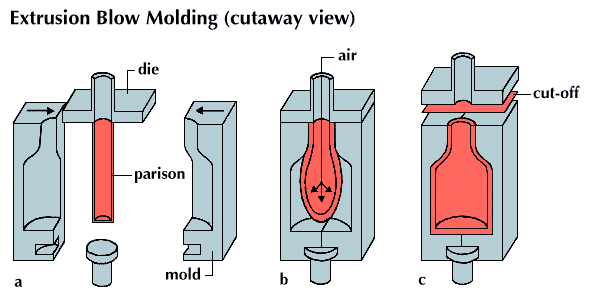 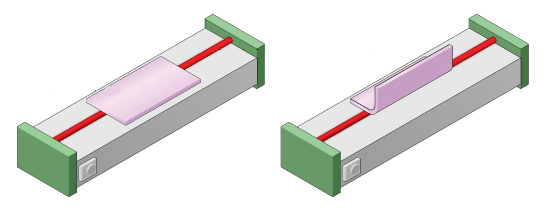 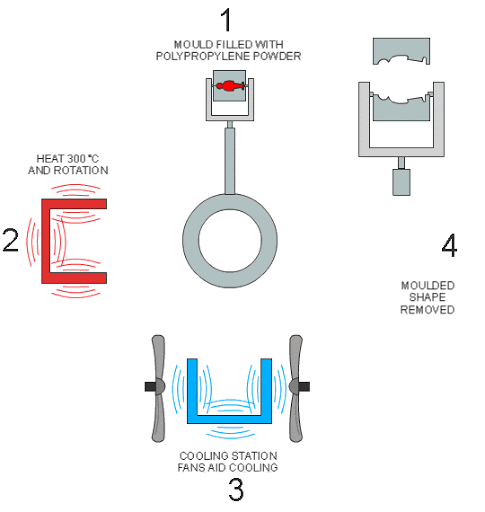 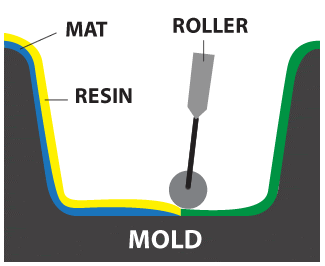 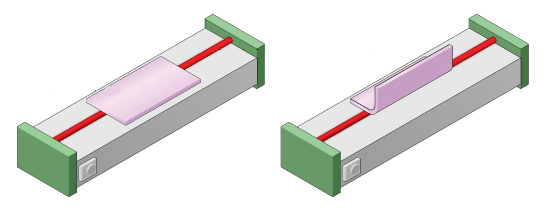